Check-inReview: Tokenization
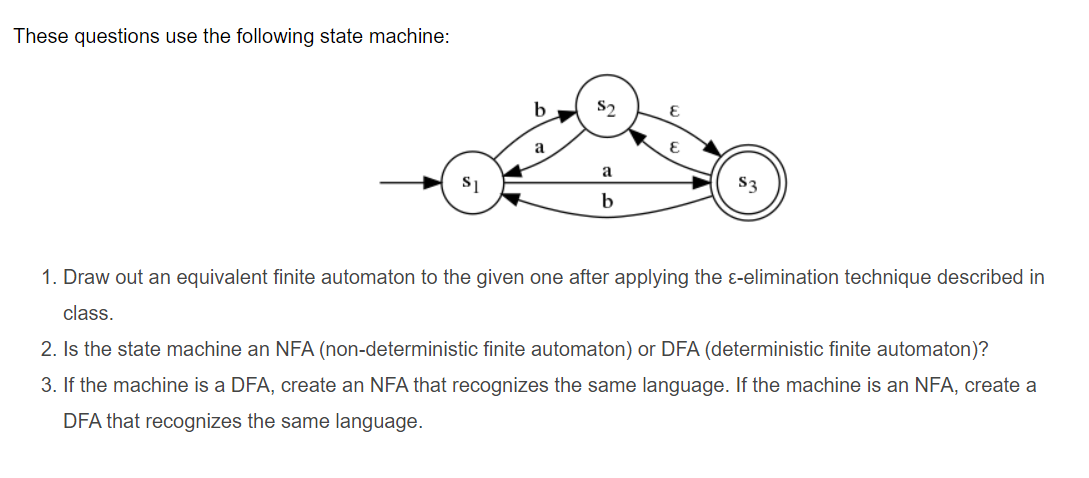 1
AdministriviaHousekeeping
Quiz 1 NEXT Friday
Project 1 due THIS Wednesday (or Thursday for 1 late mark or Friday for 2 late marks)
2
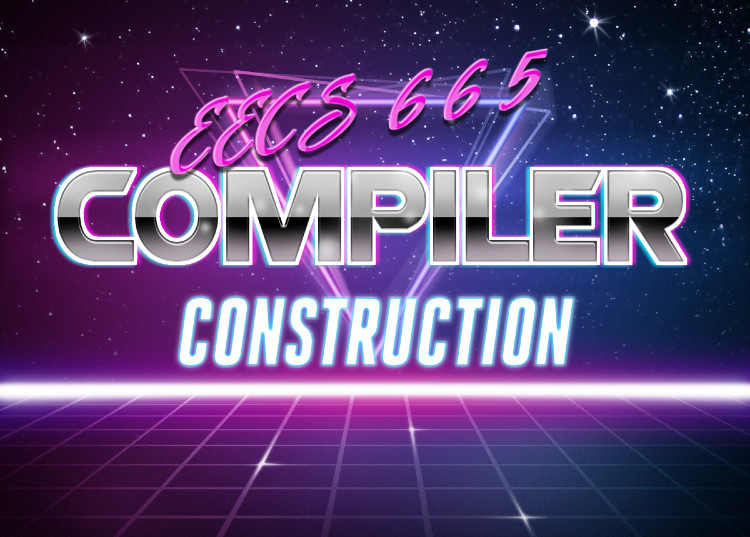 University of Kansas | Drew Davidson
4 – Syntactic Ambiguity
3
I Think We’re Mostly Done with ReviewLecture 4 – Syntactic Ambiguity
4
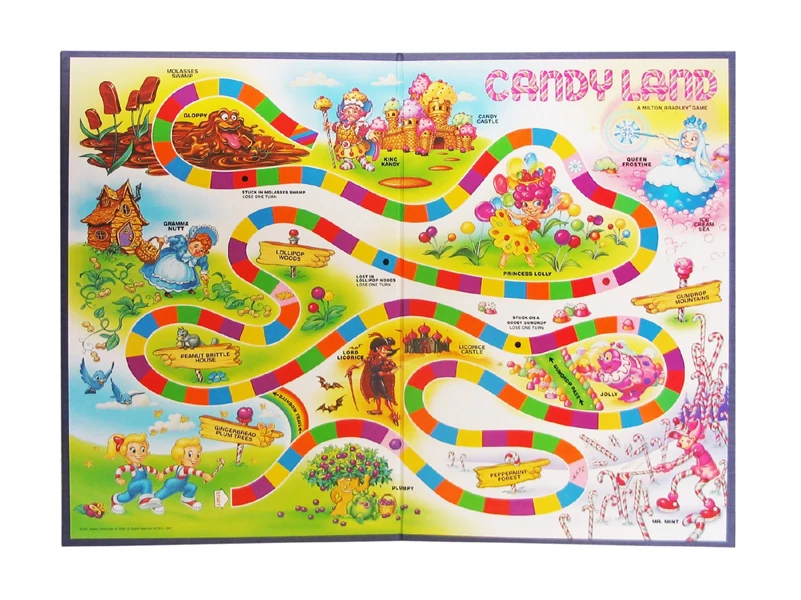 COMPILER
Code Generation
Execution
Runtime Environment
Optimization
Intermediate
Representation
SDD
Parsing
Semantics
Lexical Analysis
Syntactic
Definiton
5
Compiler ConstructionProgress Pics
Live Assignments
P1
H2
Source code (sequence of chars)
Quick Comparison
Scanner
Lexical analysis
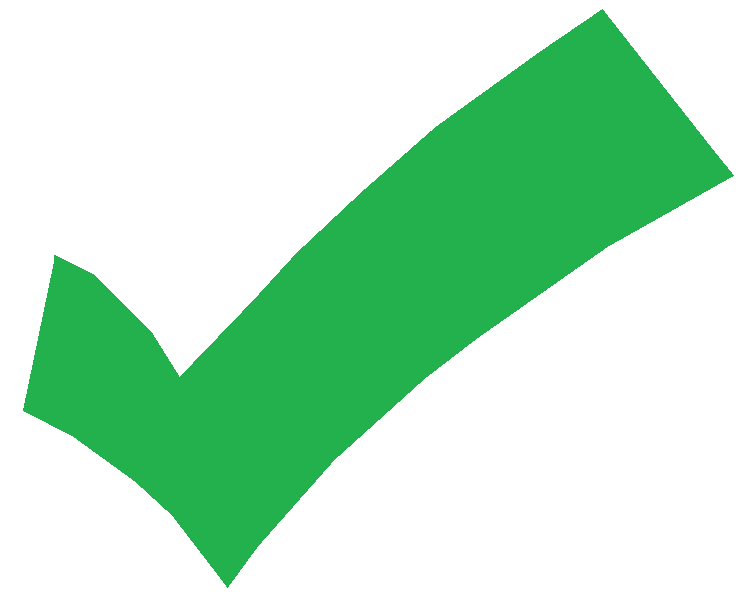 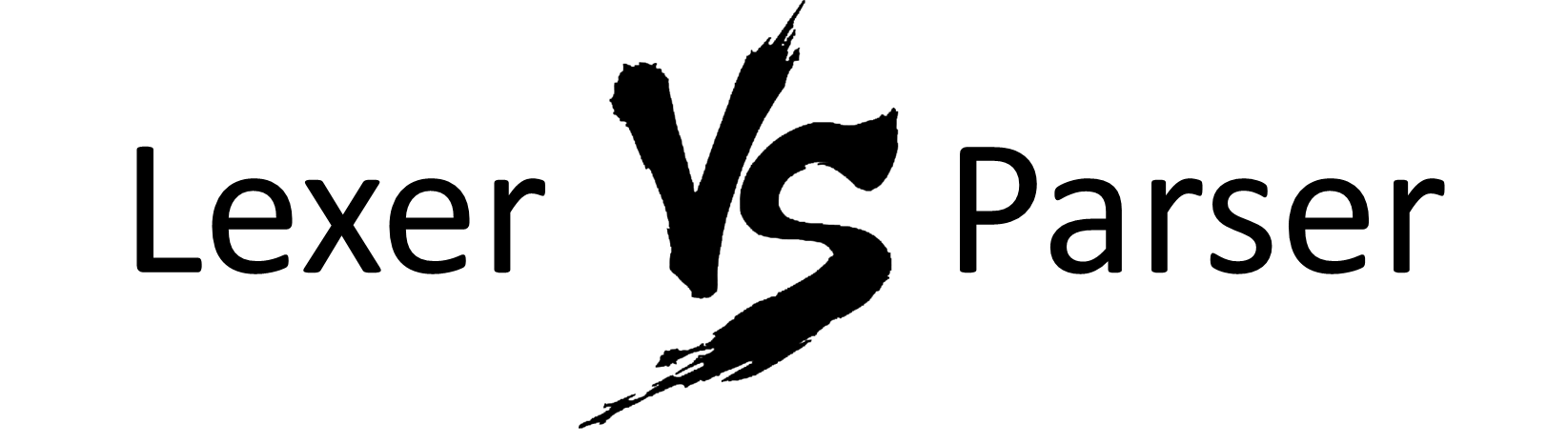 We are here
Parser
Syntactic analysis
Semantic analysis
IR (Intermediate Representation) code generation
IR optimization
Code generation
Final code optimization
Output target code
6
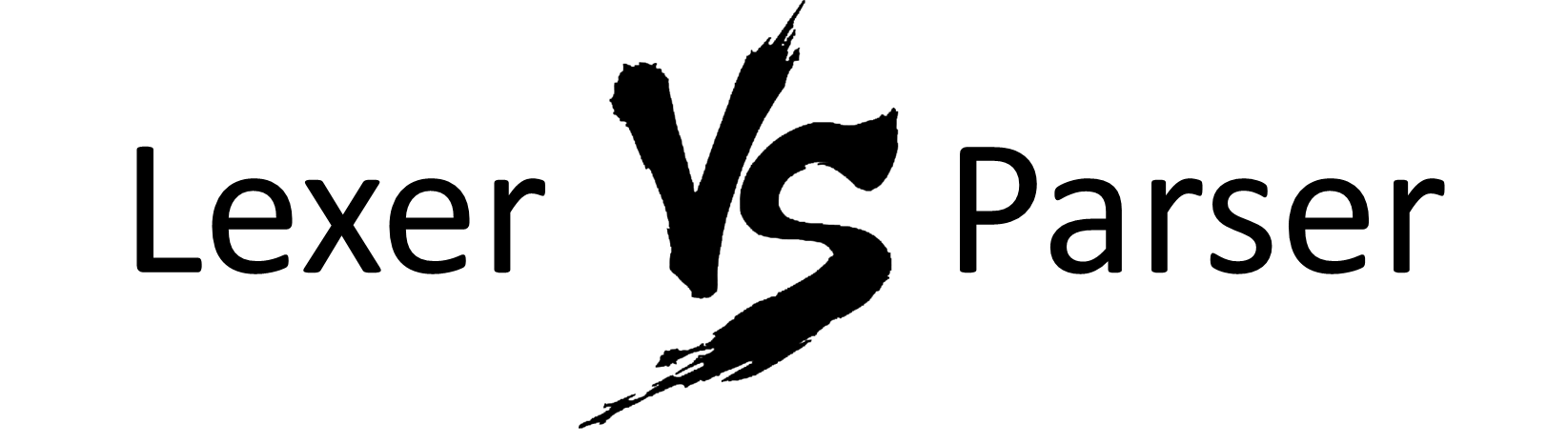 Definition: CF Grammar
Definition: RegExes
Input: char stream
Input: token stream
Output: token stream
Output: parse tree
Recognizer: DFA
Recognizer: PDA
Let’s breeze through this
(I bet you’ve seen it already)
7
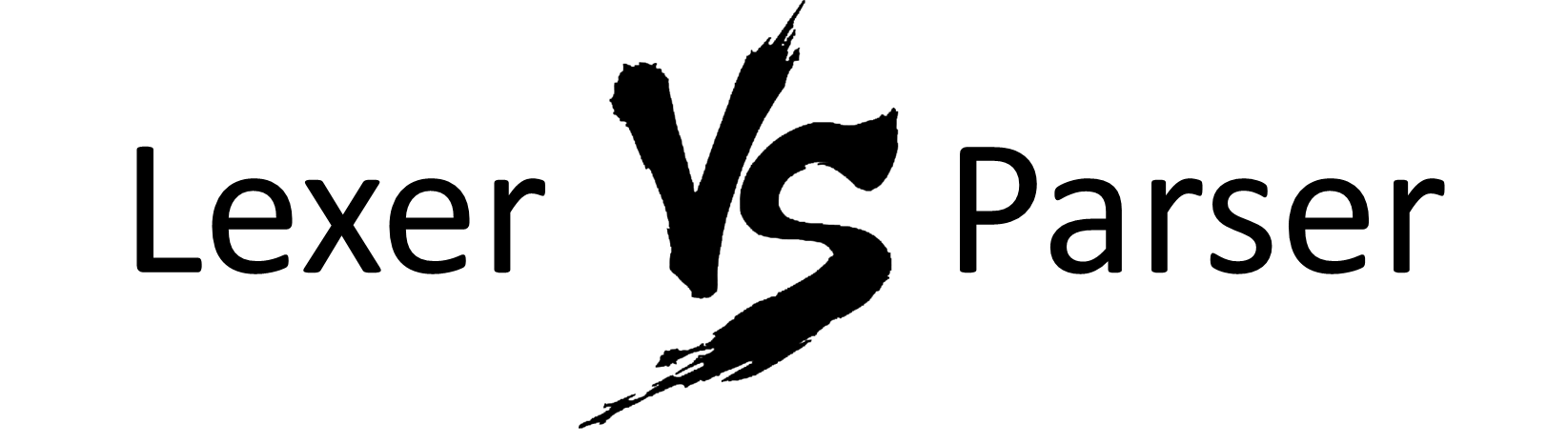 Definition: CF Grammar
Definition: RegExes
Input: char stream
Input: token stream
Output: token stream
Output: parse tree
Recognizer: DFA
Recognizer: PDA
Translator: Tokenizer
Translator: Parser
8
Last TimeReview Lecture 3 – Defining Syntax
Reviewed Context-Free Grammars
Language Definition via grammar
BNF notation
Parse trees
CFGs - usable for syntactic definition
BNF is a good way for 
programmers to 
communicate syntax
9
Parse Tree
Prog
begin
Stmts
end
Stmts
semi
Stmt
Prod. 1
Stmt
id
assign
Expr
Prod. 2
Prod. 3
assign
Expr
id
Expr
cross
id
Prod. 4
id
id
Prod. 4
Productions
Prog 	::= begin Stmts end 
Stmts ::= Stmts semi Stmt
            |  Stmt
Stmt 	::= id assign Expr
Expr	::= id
            | Expr cross id
Prod. 5
Prod. 6
Prod. 5
Lecture OutlineLecture 4 –Syntactic Ambiguity
Live Assignments
P1
H2
Compiler Concerns in Syntactic Analysis
Recognizing CF-Languages
Constraining Derivations
Ambiguous Syntax
What it is
How we resolve it
11
Constraining DerivationsLecture 4 –Syntactic Ambiguity
Live Assignments
P1
H2
Goal: 1-1 map derivation sequences to sentences 
Reason #1: predictable, reliable algorithms
Reason #2: we care about the structure of sentences
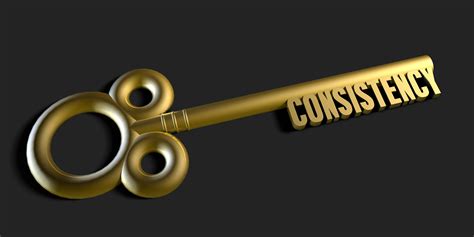 Consistency is key
12
Derivation OrderSyntactic Ambiguity: Constraining Derivations
Grammar
How can we derive the sentence?
Multiple orderings of the same productions to generate sentence
That’s bad for consistency!
We usually commit to a single ordering
Leftmost derivation: expand the leftmost nonterminal
Rightmost derivation: expand the rightmost nonterminal
P1: Li ::= Li dot Li
P2:      | id
Token stream
id dot id dot id
Parse Tree
P1
Li
P1
dot
Li
P2
Li
P2
id
P2
dot
Li
Li
id
id
13
Derivation OrderSyntactic Ambiguity: Constraining Derivations
Grammar
How can we derive the sentence?
Multiple orderings of the same productions to generate sentence
That’s bad for consistency!
We usually commit to a single ordering
Leftmost derivation: expand the leftmost nonterminal
Rightmost derivation: expand the rightmost nonterminal
P1: Li ::= Li dot Li
P2:      | id
Token stream
id dot id dot id
Parse Tree
P1
1st
Li
1st
P1
Rightmost derivation
Leftmost derivation
2nd
dot
dot
dot
Li
Li
Li
P2
Li
Li
Li
3nd
5th
2nd
P2
id
id
id
P2
dot
dot
dot
Li
Li
Li
Li
Li
Li
3rd
4th
5th
4th
id
id
id
id
id
id
14
Bigger Problems On the Horizon
Syntactic Ambiguity: Constraining Derivations
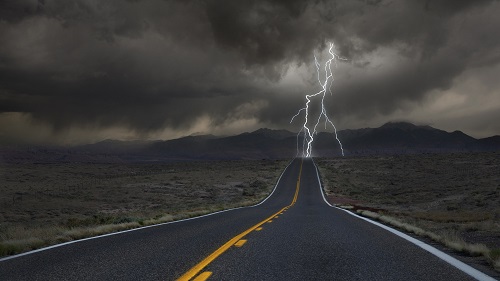 May be able to produce different parse trees 
even under the same derivation order!
15
The Real ProblemSyntactic Ambiguity: Constraining Derivations
Grammar
P1. Li ::= Li dot Li
P2.      | id
Input
id dot id dot id
Another Parse Tree
1st, P1
Parse Tree
1st, P1
Li
Li
5th, P2
3rd, P1
Li
dot
Li
2nd, P1
dot
Li
2nd, P2
Li
id
dot
Li
Li
4th, P2
id
5th, P2
dot
Li
Li
4th, P2
3rd, P2
id
id
id
id
Same (leftmost) derivation order, different productions
16
The Real ProblemSyntactic Ambiguity: Constraining Derivations
Why is syntactic ambiguity a problem?
Allows  inconsistency
Unreliable tree structure
Particularly
troubling
17
Parse Tree Structure
Syntactic Ambiguity: Constraining Derivations
Maintain the integrity of the underlying operations
Intuitively, parse tree should mimic semantic grouping
-
*
4
7
3
Expr
Expr
Expr
minus
intlit: 4
Expr
times
Expr
intlit: 7
intlit:3
18
Parse Tree StructureSyntactic Ambiguity: Constraining Derivations
Grammar
Parse Tree 1
Expr
P1. Expr  ::= intlit
P2.           | Expr minus Expr
P3.           | Expr times Expr
Expr
Expr
minus
intlit: 4
Expr
times
Expr
Char Stream:
      4 – 7 * 3
Which tree is correct?
intlit: 7
intlit:3
Parse Tree 2
Token Stream: 
      intlit minus intlit times intlit
Expr
Expr
times
Expr
Expr
minus
Expr
intlit: 3
intlit: 4
intlit: 7
19
Parse Tree StructureSyntactic Ambiguity: Constraining Derivations
Grammar
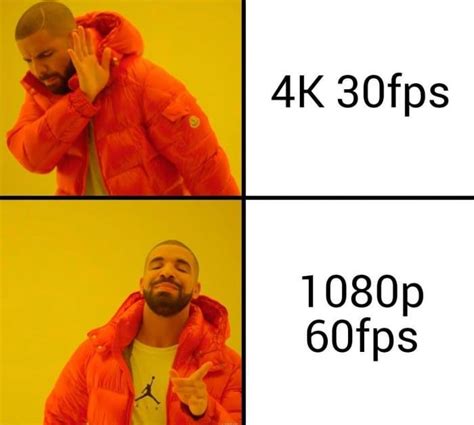 Parse Tree 1
Expr
P1. Expr  ::= intlit
P2.           | Expr minus Expr
P3.           | Expr times Expr
Expr
Expr
minus
intlit: 4
Expr
times
Expr
Char Stream:
      4 – 7 * 3
intlit: 7
intlit:3
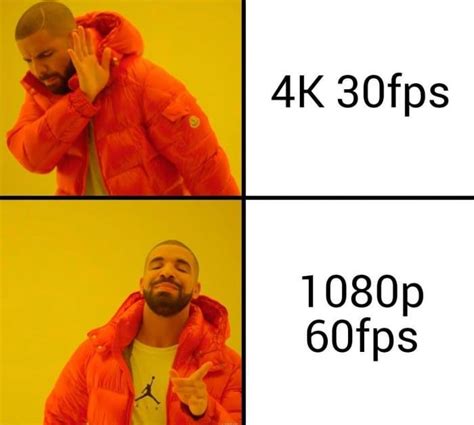 Parse Tree 2
Token Stream: 
      intlit minus intlit times intlit
Expr
Expr
times
Expr
Expr
minus
Expr
intlit: 3
intlit: 4
intlit: 7
20
Parse Tree StructureSyntactic Ambiguity: Constraining Derivations
Grammar
Parse Tree 1
Expr
P1. Expr  ::= intlit
P2.           | Expr minus Expr
P3.           | Expr times Expr
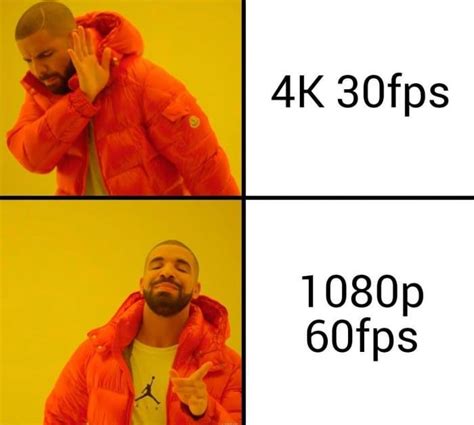 Expr
Expr
minus
intlit: 4
Expr
times
Expr
Intuitive problem: Depth
Minus subtrees 
(can be) produced 
beneath times subtrees
Char Stream:
      4 – 7 * 3
intlit: 7
intlit:3
Parse Tree 2
Token Stream: 
      intlit minus intlit times intlit
Expr
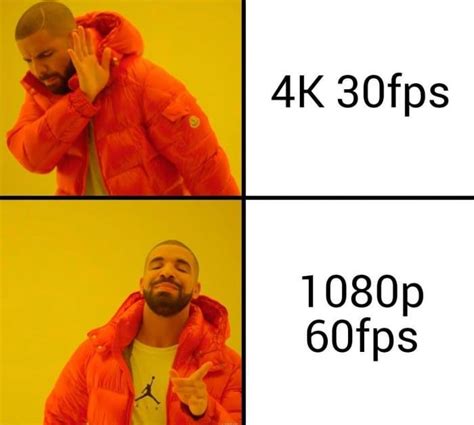 Expr
times
Expr
Expr
minus
Expr
intlit: 3
intlit: 4
intlit: 7
21
Parse Tree StructureSyntactic Ambiguity: Constraining Derivations
Grammar
P1. Expr  ::= intlit
P2.           | Expr minus Expr
P3.           | Expr times Expr
Intuitive problem: Depth
Minus subtrees 
(can be) produced 
beneath times subtrees
Fixed Grammar
P1. Expr   ::= Expr minus Expr
P2.             | Term
P3. Term  ::= Term times Term
P4.             | Factor
P5. Factor ::= intlit
Solution: Embed precedence “levels” into the grammar
You can go down a level “for free”
minus level
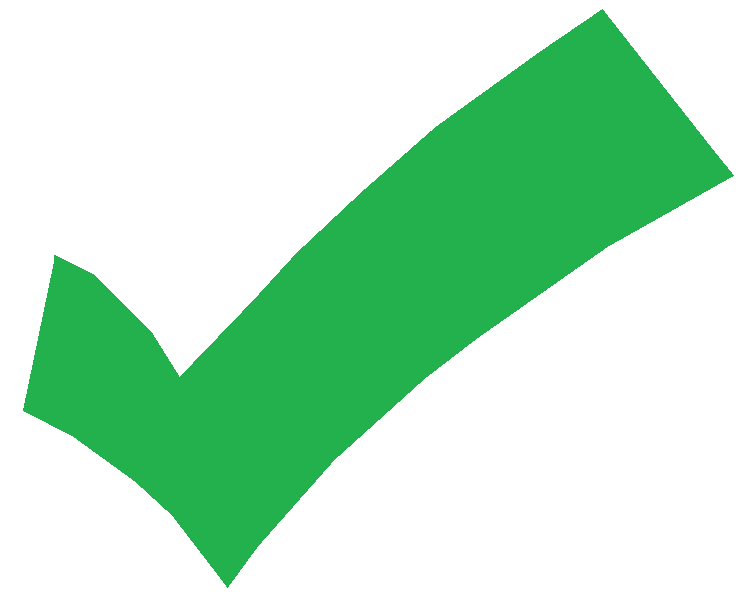 times level
You can’t go up a level
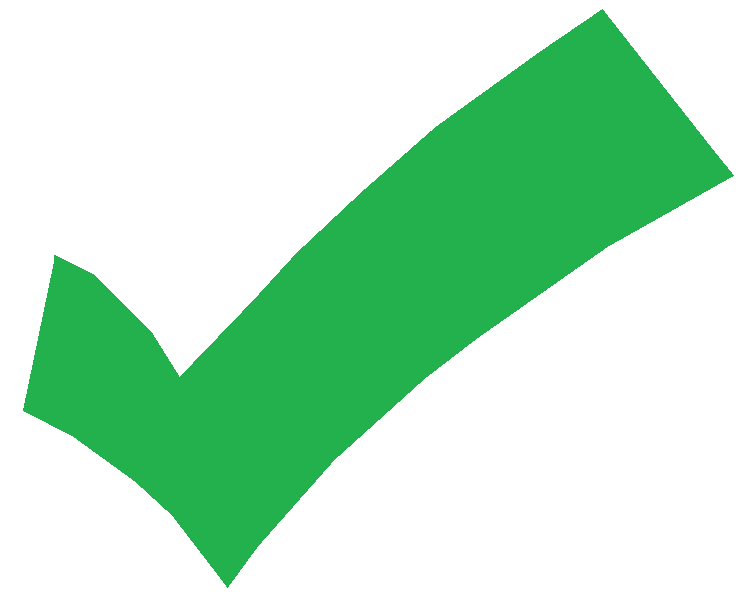 intlit level
Use a new nonterminal for each precedence level
22
Parse Tree StructureSyntactic Ambiguity: Constraining Derivations
Fixed Grammar
P1. Expr   ::= Expr minus Expr
P2.             | Term
P3. Term  ::= Term times Term
P4.             | Factor
P5. Factor ::= intlit
Char Stream:
      4 – 7 * 3
Parse Tree 2
Expr
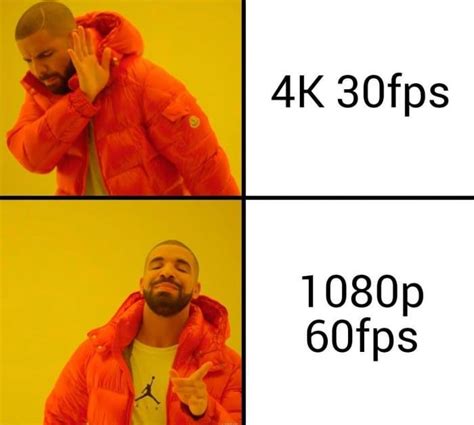 Token Stream: 
      intlit minus intlit times intlit
Expr
Expr
minus
intlit: 4
Expr
times
Expr
intlit: 7
intlit:3
23
Parse Tree StructureSyntactic Ambiguity: Constraining Derivations
Fixed Grammar
P1. Expr   ::= Expr minus Expr
P2.             | Term
P3. Term  ::= Term times Term
P4.             | Factor
P5. Factor ::= intlit
Char Stream:
      4 – 7 * 3
Parse Tree 2
Expr
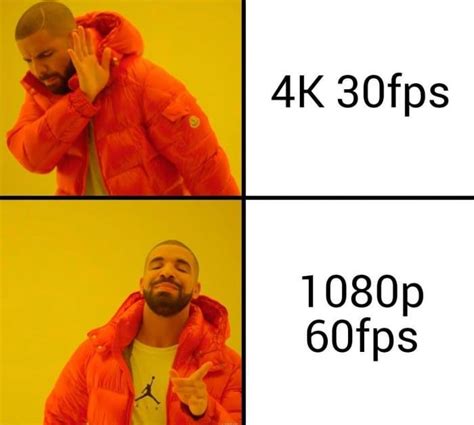 Token Stream: 
      intlit minus intlit times intlit
Expr
minus
Expr
Term
Term
Factor
Term
times
Term
intlit: 4
Factor
Factor
intlit:3
intlit: 7
24
Parse Tree StructureSyntactic Ambiguity: Constraining Derivations
Fixed Grammar
P1. Expr   ::= Expr minus Expr
P2.             | Term
P3. Term  ::= Term times Term
P4.             | Factor
P5. Factor ::= intlit
Parse Tree 1
Expr
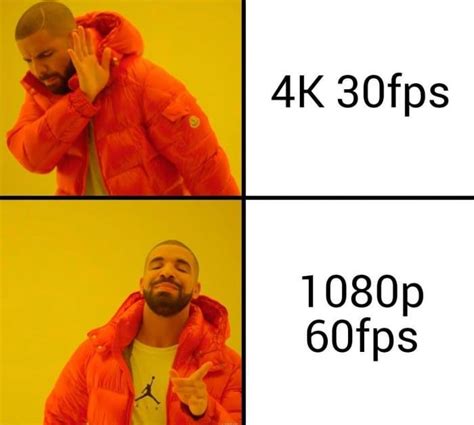 Expr
times
Expr
Char Stream:
      4 – 7 * 3
Expr
minus
Expr
intlit: 3
intlit: 4
intlit: 7
Token Stream: 
      intlit minus intlit times intlit
25
Parse Tree StructureSyntactic Ambiguity: Constraining Derivations
Fixed Grammar
Expr
P1. Expr   ::= Expr minus Expr
P2.             | Term
P3. Term  ::= Term times Term
P4.             | Factor
P5. Factor ::= intlit
Parse Tree 1
Term
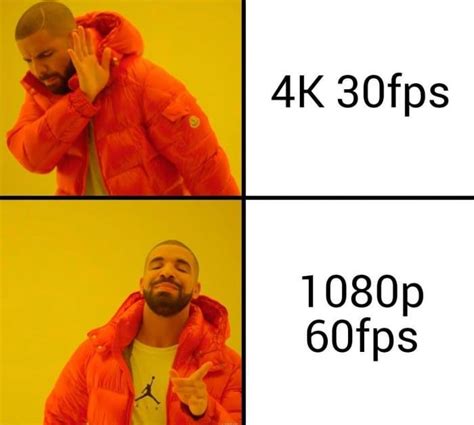 Term
times
Term
No Expr 
Below 
Term
Factor
Char Stream:
      4 – 7 * 3
intlit: 3
Expr
Token Stream: 
      intlit minus intlit times intlit
Expr
minus
Expr
intlit: 4
intlit: 7
26
Did We Fix All Ambiguity?
Resolving Syntactic Ambiguity
Fixed Grammar
Nope!
P1. Expr   ::= Expr minus Expr
P2.             | Term
P3. Term  ::= Term times Term
P4.             | Factor
P5. Factor ::= intlit
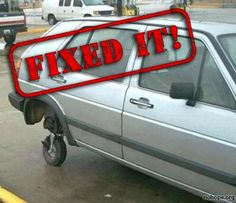 Grammar   is still 
ambiguous!
Char Stream:
3 – 4 – 7
27
Did We Fix All Ambiguity?
Resolving Syntactic Ambiguity
Expr
Fixed Grammar
Nope!
P1. Expr   ::= Expr minus Expr
P2.             | Term
P3. Term  ::= Term times Term
P4.             | Factor
P5. Factor ::= intlit
Expr
minus
Expr
minus
Expr
Expr
Term
Grammar   is still 
ambiguous!
Term
Term
Factor
Factor
Factor
intlit: 3
intlit: 7
intlit: 4
Char Stream:
3 – 4 – 7
Expr
Expr
Expr
minus
Term
minus
Expr
Expr
Factor
Term
Term
intlit: 7
Factor
Factor
intlit: 4
intlit: 3
28
A Second Ambiguity Issue
Syntactic Ambiguity: Constraining Parse Trees
Solved!
 enforce depth with 
nonterminal “levels”
Idea…
 enforce with 
production “skew”
Precedence
We want correct behavior on      4 – 7 * 9
High-precedence operators deeper in the tree
Associativity
We want correct behavior on      4 – 7 – 9 
Minus should be left associative: a – b – c – d =
(
(
a
-
b
)
-
c
)
-
d
)
29
A Second Ambiguity Issue
Syntactic Ambiguity: Constraining Parse Trees
Idea…
 enforce with 
production “skew”
Associativity
We want correct behavior on      4 – 7 – 9 
Minus should be left associative: a – b – c – d =
(
(
a
-
b
)
-
c
)
-
d
)
–
Deeply nested parens
 =
Deep in the tree
–
d
c
–
a
b
30
Enforcing Associativity
Resolving Syntactic Ambiguity
Recognize left-associative operators  with left-recursive productions
Recognize right-associative operators with right-recursive productions
31
Enforcing Associativity
Resolving Syntactic Ambiguity
Recognize left-associative operators  with left-recursive productions
Recognize right-associative operators with right-recursive productions
32
Enforcing Associativity
Resolving Syntactic Ambiguity
Recognize left-associative operators  with left-recursive productions
Recognize right-associative operators with right-recursive productions
33
Enforcing Associativity
Resolving Syntactic Ambiguity
Recognize left-associative operators  with left-recursive productions
Recognize right-associative operators with right-recursive productions
Example: 4 – 7 – 9
Term
E
Expr   → Expr minus Expr 
	| Term
Term  → Term times Term 
	| Factor
Factor → intlit | lparen Expr rparen
E
-
T
Factor
T
F
-
E
F
T
intlit
9
F
intlit
7
intlit
4
34
Enforcing Associativity
Resolving Syntactic Ambiguity
Expr   → Expr minus Term 
	| Term
Term  → Term times Factor 
	| Factor
Factor → intlit
Example: 4 – 7 – 9
Let’s try to re-build the wrong parse tree again
E
E
-
T
We’ll never be able to derive minus
without parens
T
F
intlit
4
35
End of LectureSyntactic Ambiguity
Summary
We set out to make derivations and parse trees map 1-1 with any string in a grammar
We note several forms of ambiguity and consider fixes:
Derivation order: use a fixed strategy
Syntactic ambiguity (precedence) – “stratify” the grammar
Syntactic ambiguity (associativity) – “lean” the grammar
Next Time
Parse tree translation: ascribing meaning to parse trees
37